The Virtual Community Tool
Performed activities
13-14.10.2021
1
This project has received funding from the European Union’s Horizon 2020 research and innovation programme under grant agreement No [769627]
New metrics: % of Highly Annoyed people (%HA)
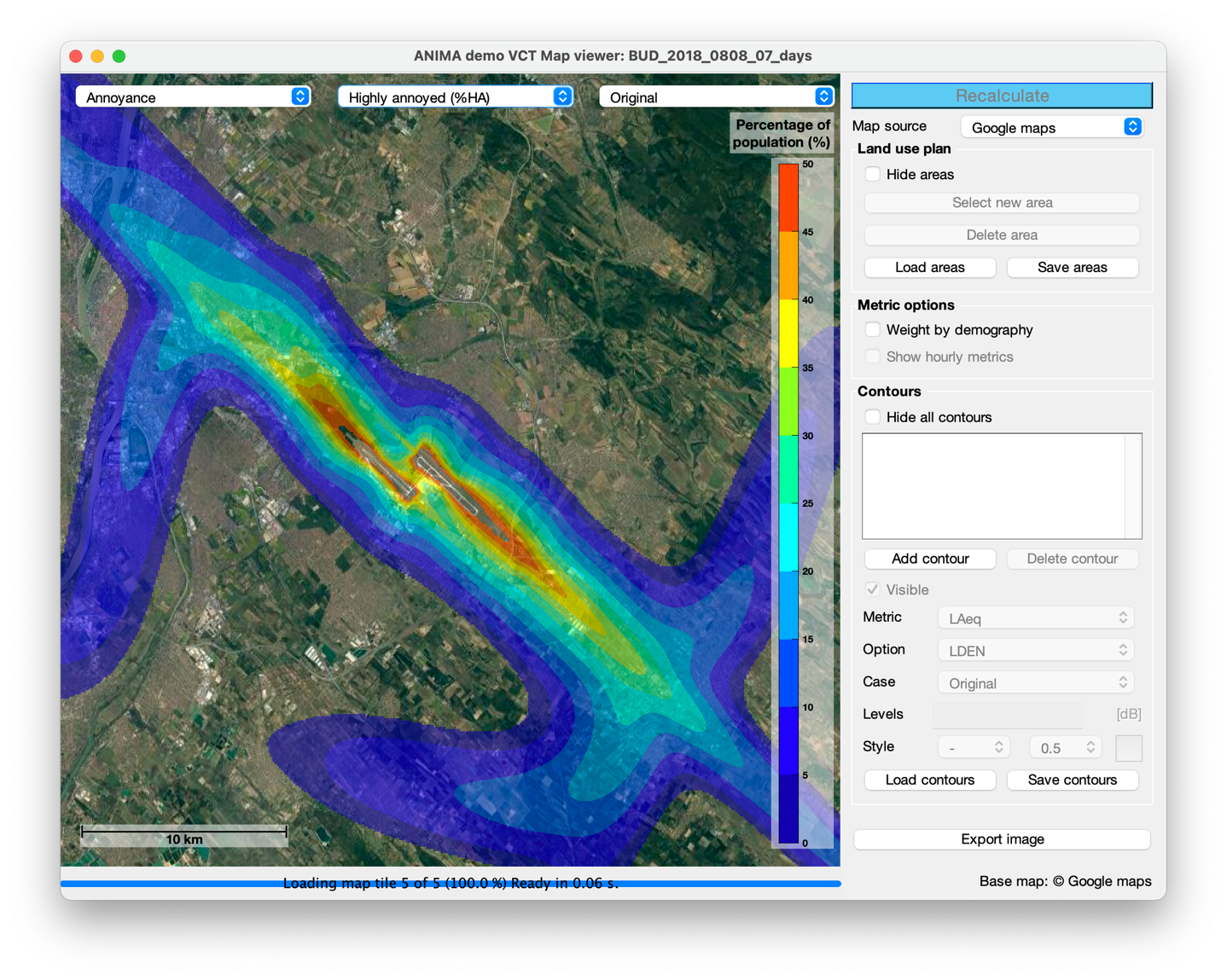 13-14.10.2021
2
This project has received funding from the European Union’s Horizon 2020 research and innovation programme under grant agreement No [769627]
New metrics: % of Highly Sleep Disturbed people (%HSD)
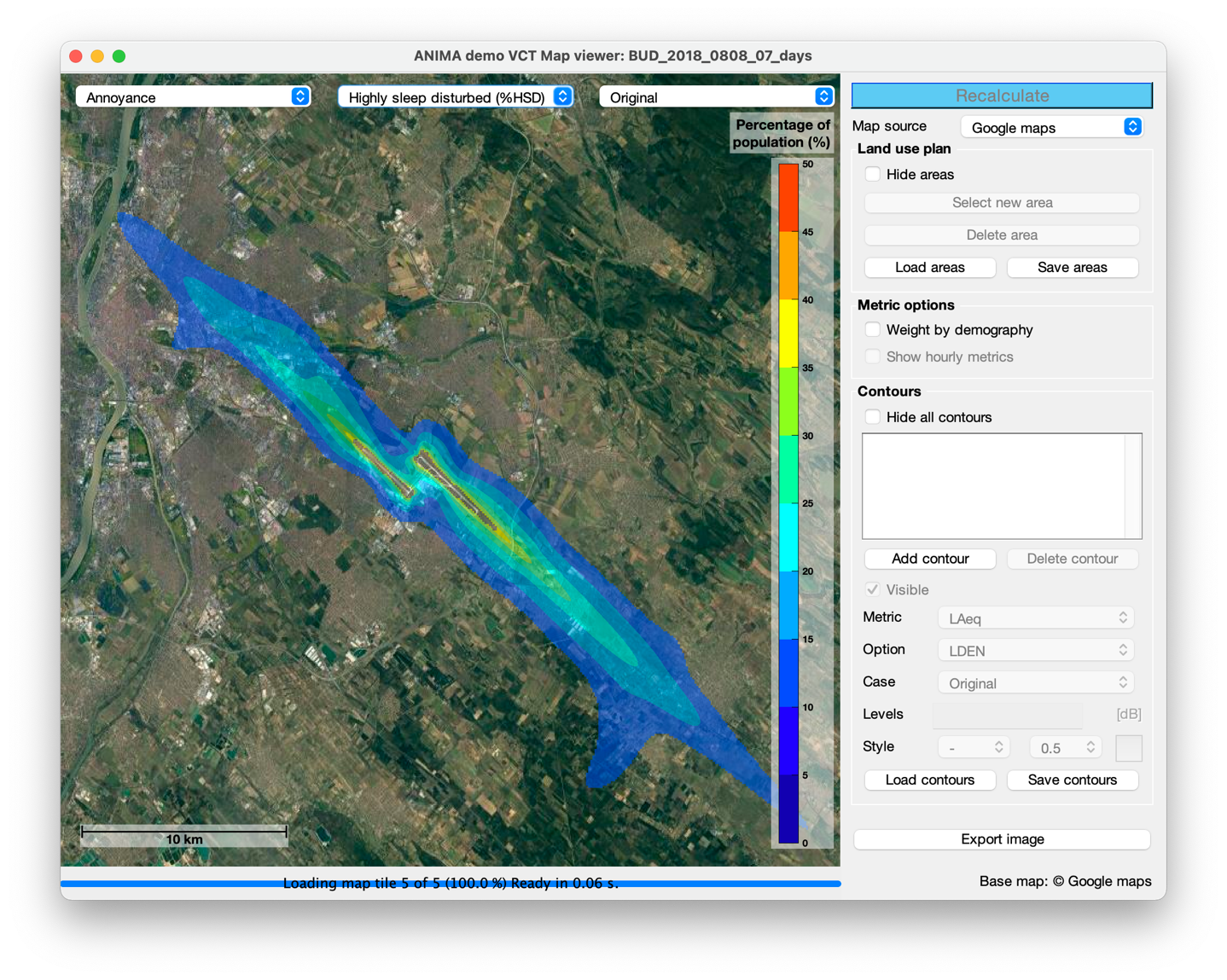 13-14.10.2021
3
This project has received funding from the European Union’s Horizon 2020 research and innovation programme under grant agreement No [769627]
New metrics: weighted by demography (%HSD)
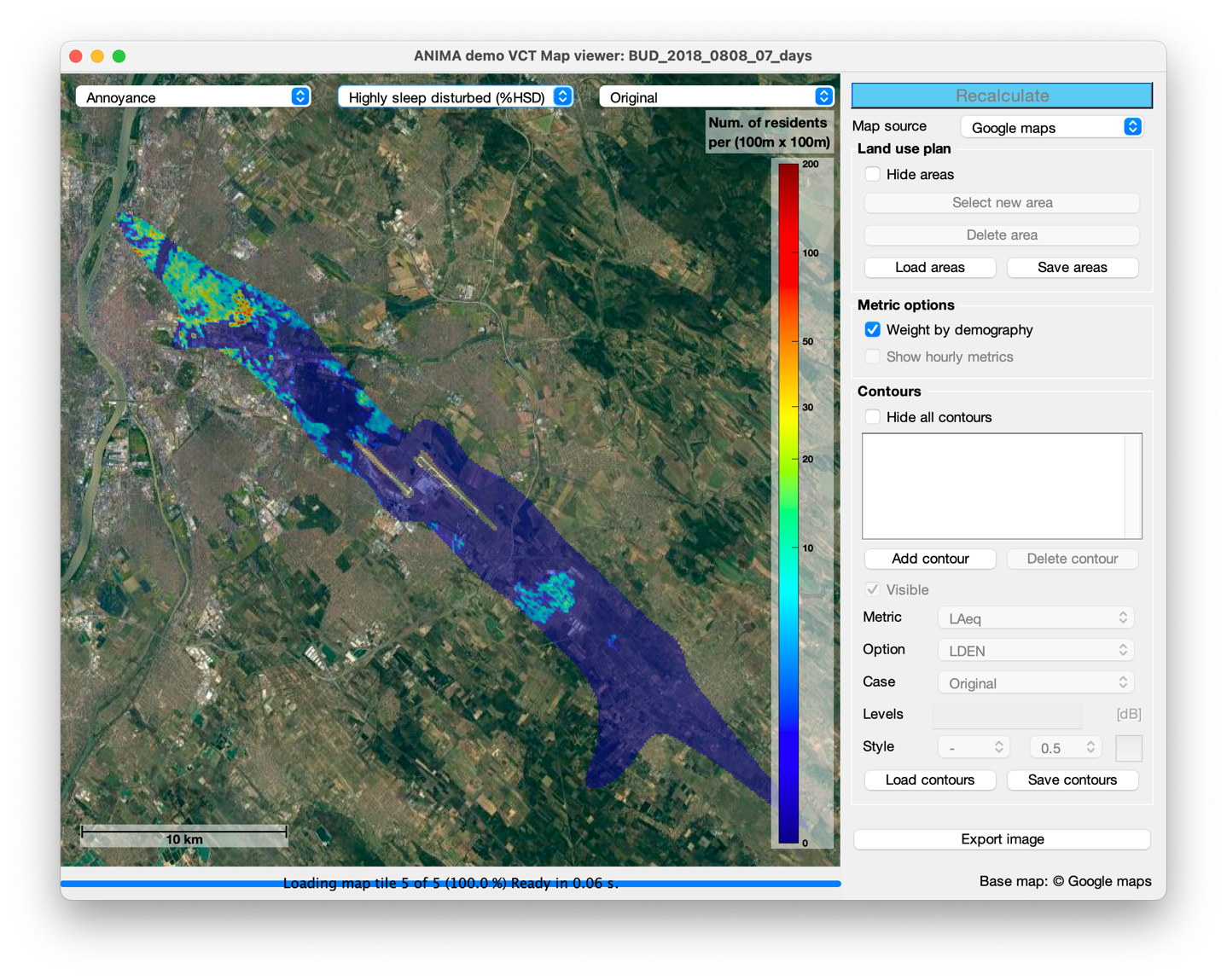 13-14.10.2021
4
This project has received funding from the European Union’s Horizon 2020 research and innovation programme under grant agreement No [769627]
Multi-criteria indicators
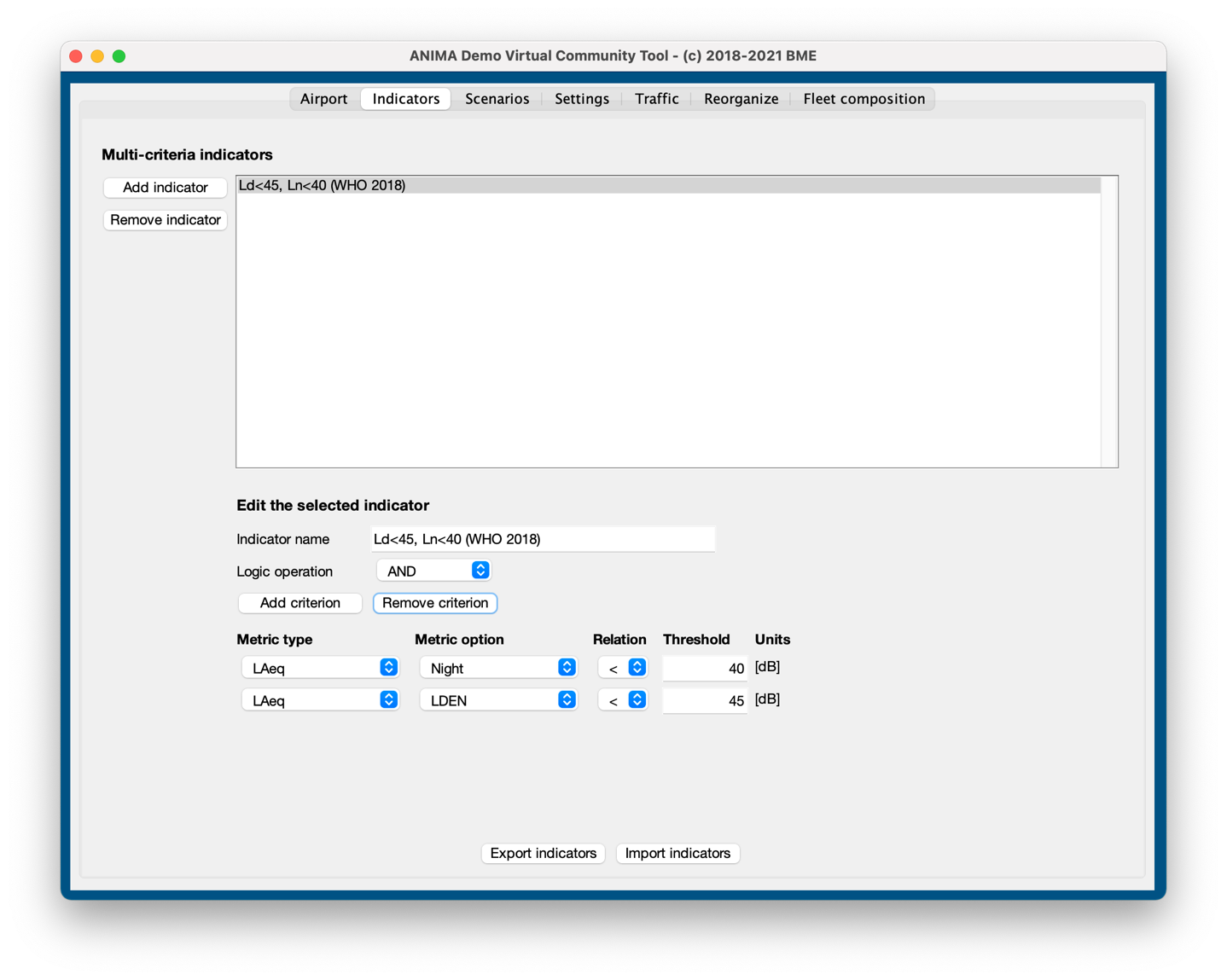 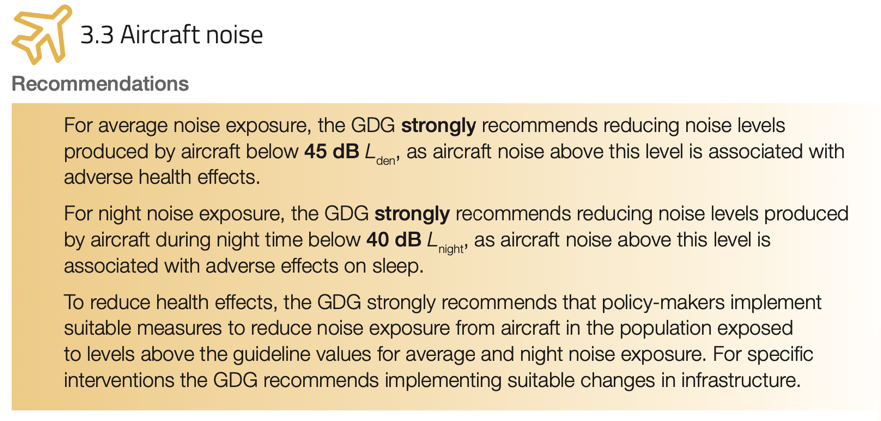 Excerpt from Environmental NoiseGuidelines for European Region, WHO 2018
13-14.10.2021
5
This project has received funding from the European Union’s Horizon 2020 research and innovation programme under grant agreement No [769627]
Multi-criteria indicators
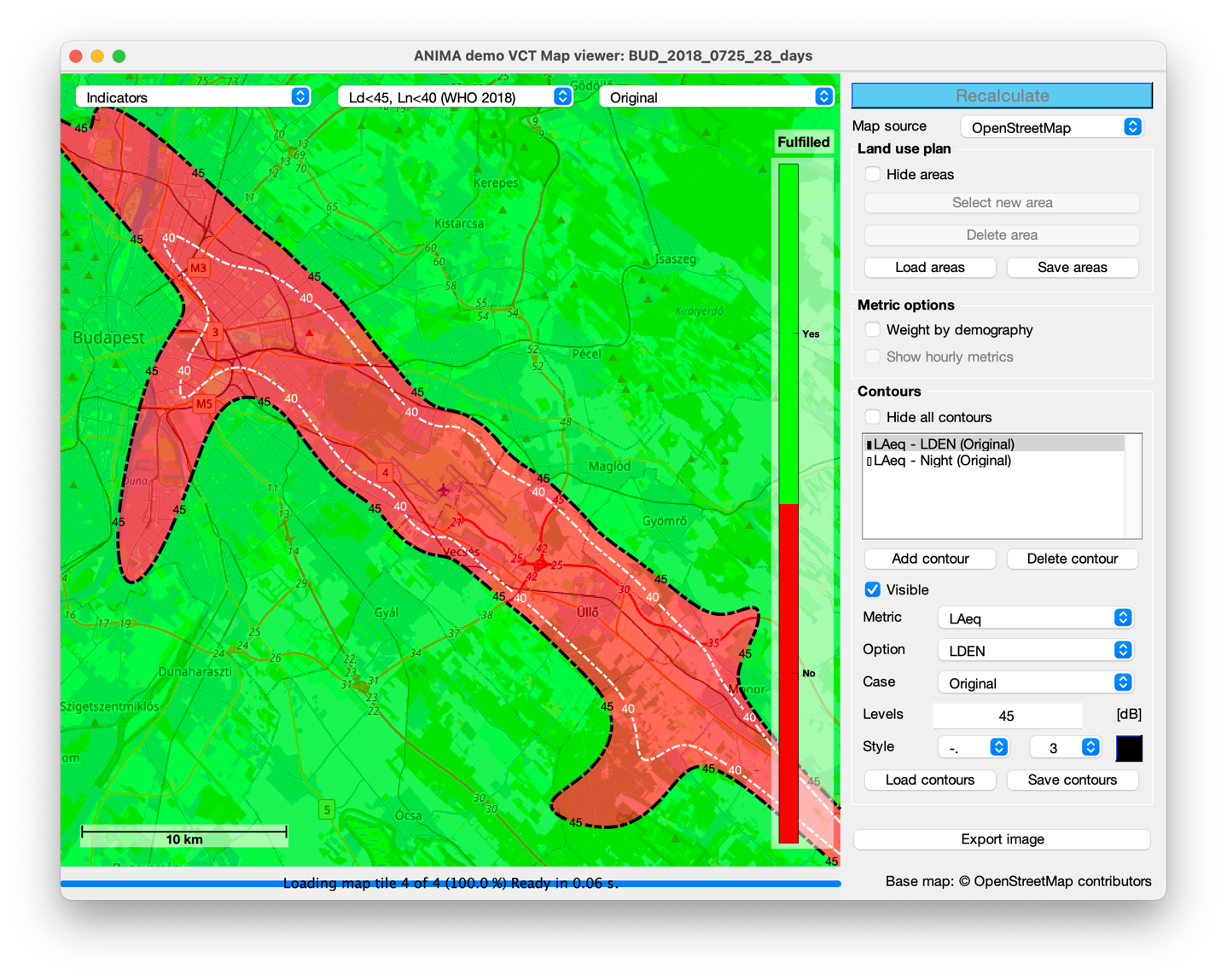 13-14.10.2021
6
This project has received funding from the European Union’s Horizon 2020 research and innovation programme under grant agreement No [769627]
Multi-criteria indicators: scenario change
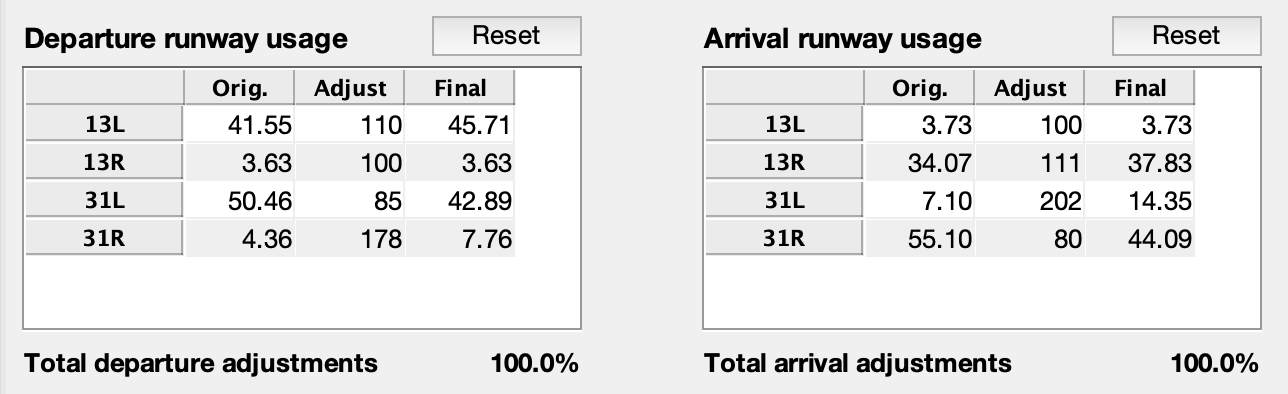 13-14.10.2021
7
This project has received funding from the European Union’s Horizon 2020 research and innovation programme under grant agreement No [769627]
Multi-criteria indicators: scenario changed
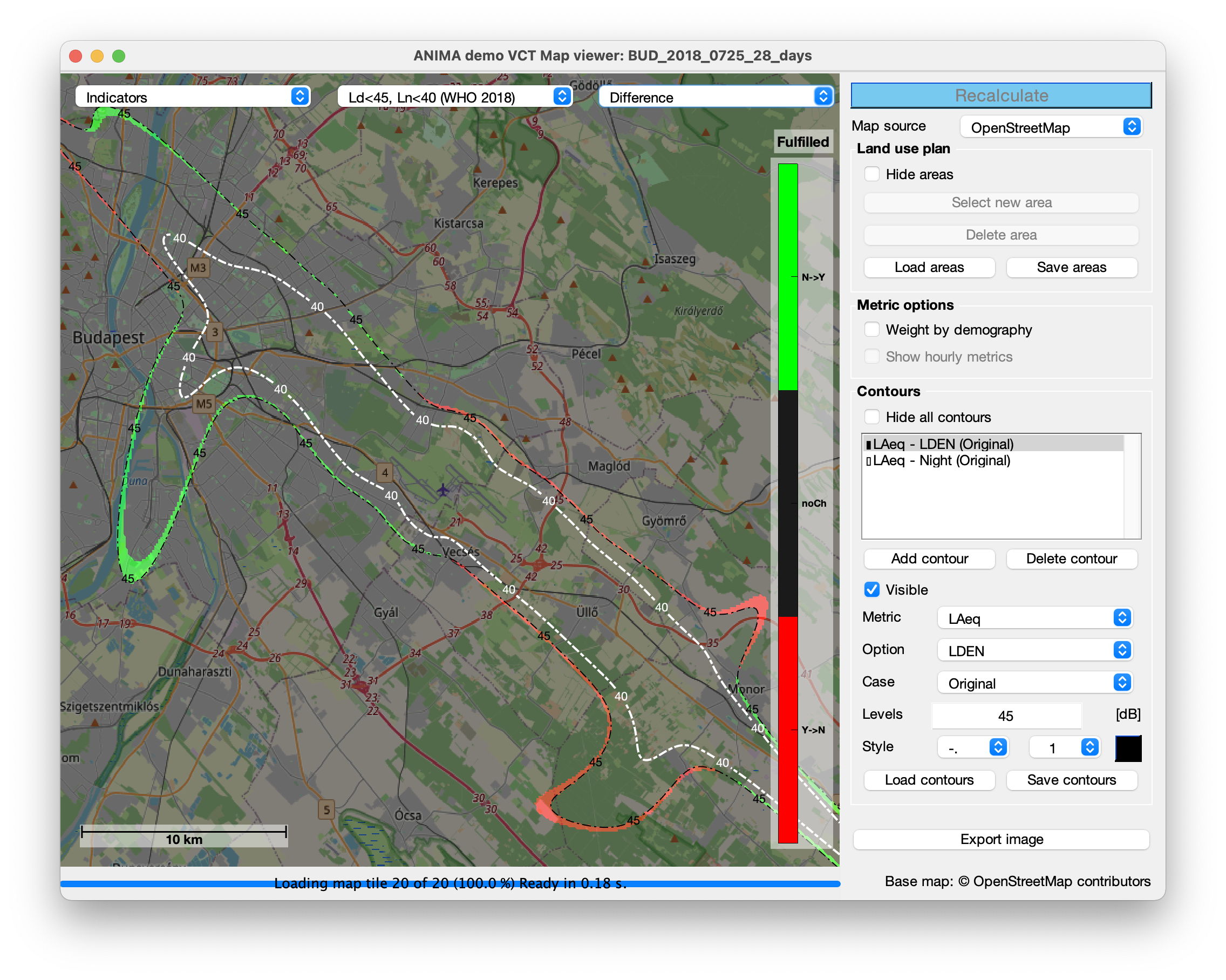 13-14.10.2021
8
This project has received funding from the European Union’s Horizon 2020 research and innovation programme under grant agreement No [769627]
Selectable base layer: publications!
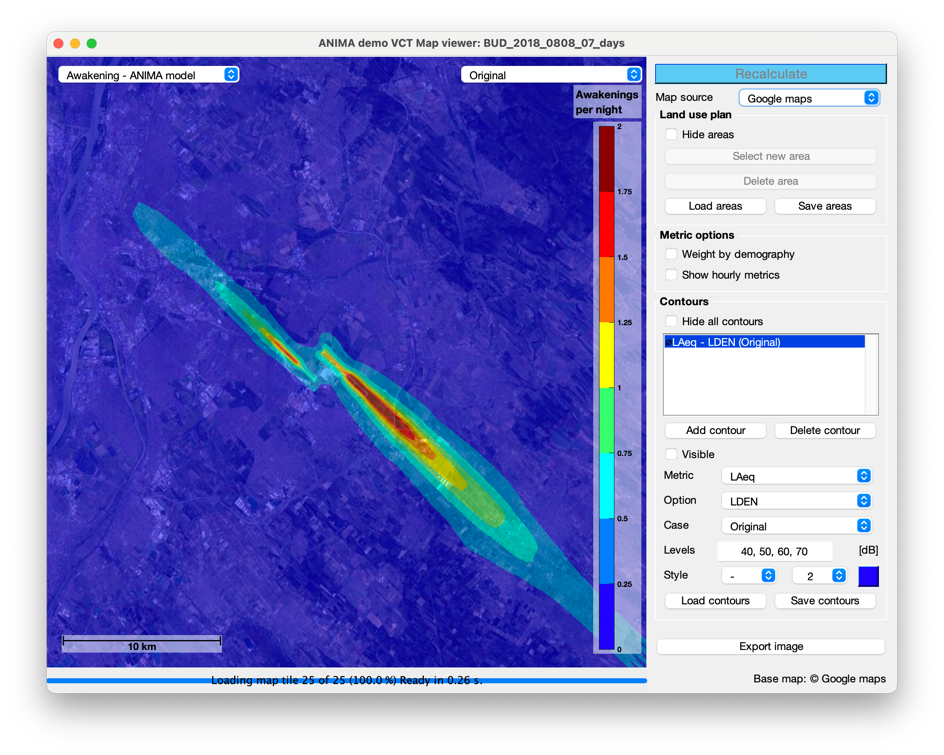 Google maps
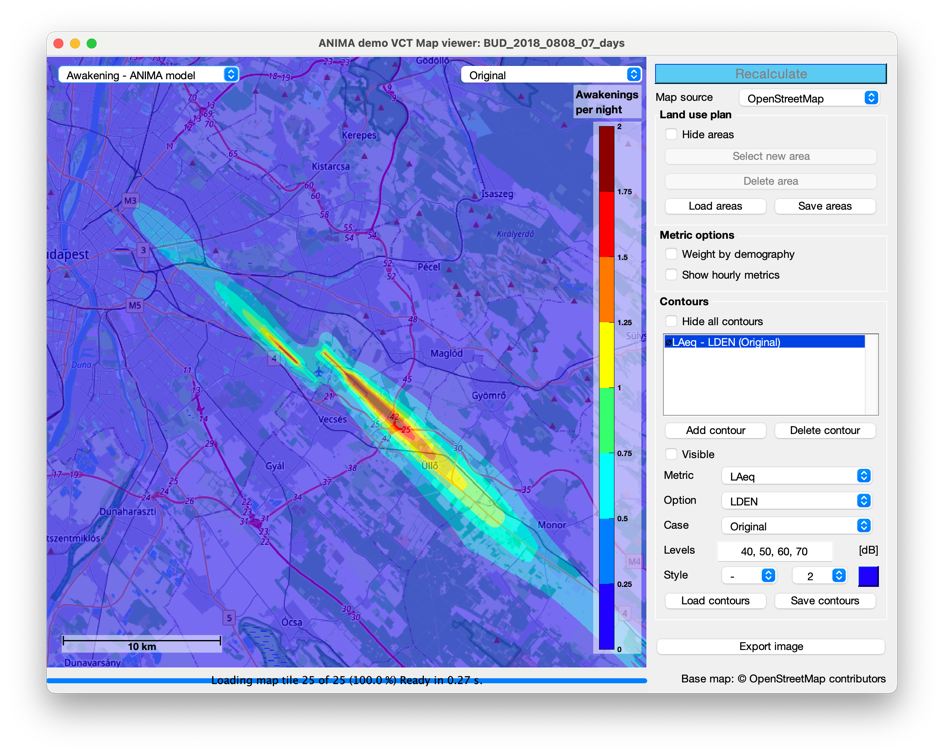 Open Street Maps
13-14.10.2021
9
This project has received funding from the European Union’s Horizon 2020 research and innovation programme under grant agreement No [769627]
Selectable base layer: publications!
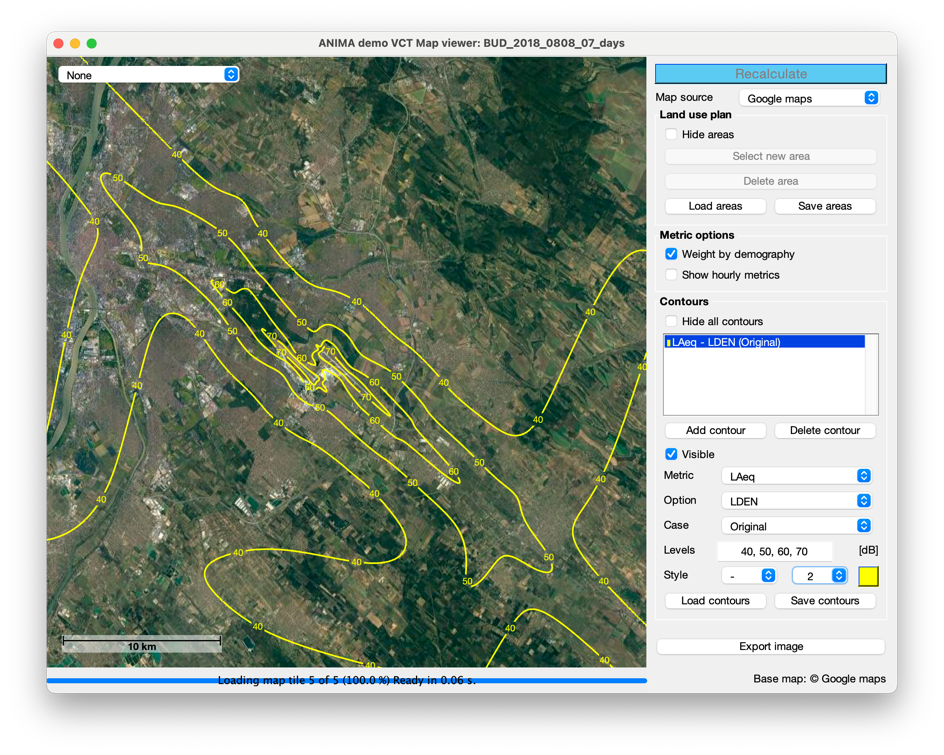 Google maps
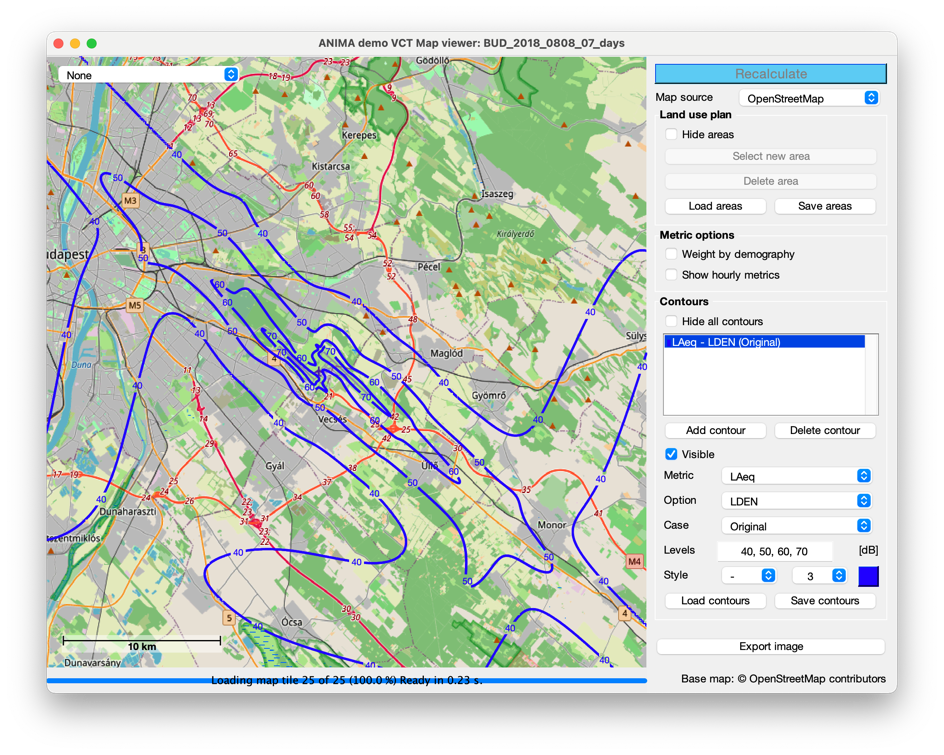 Open Street Maps
13-14.10.2021
10
This project has received funding from the European Union’s Horizon 2020 research and innovation programme under grant agreement No [769627]
New feature: time evolution
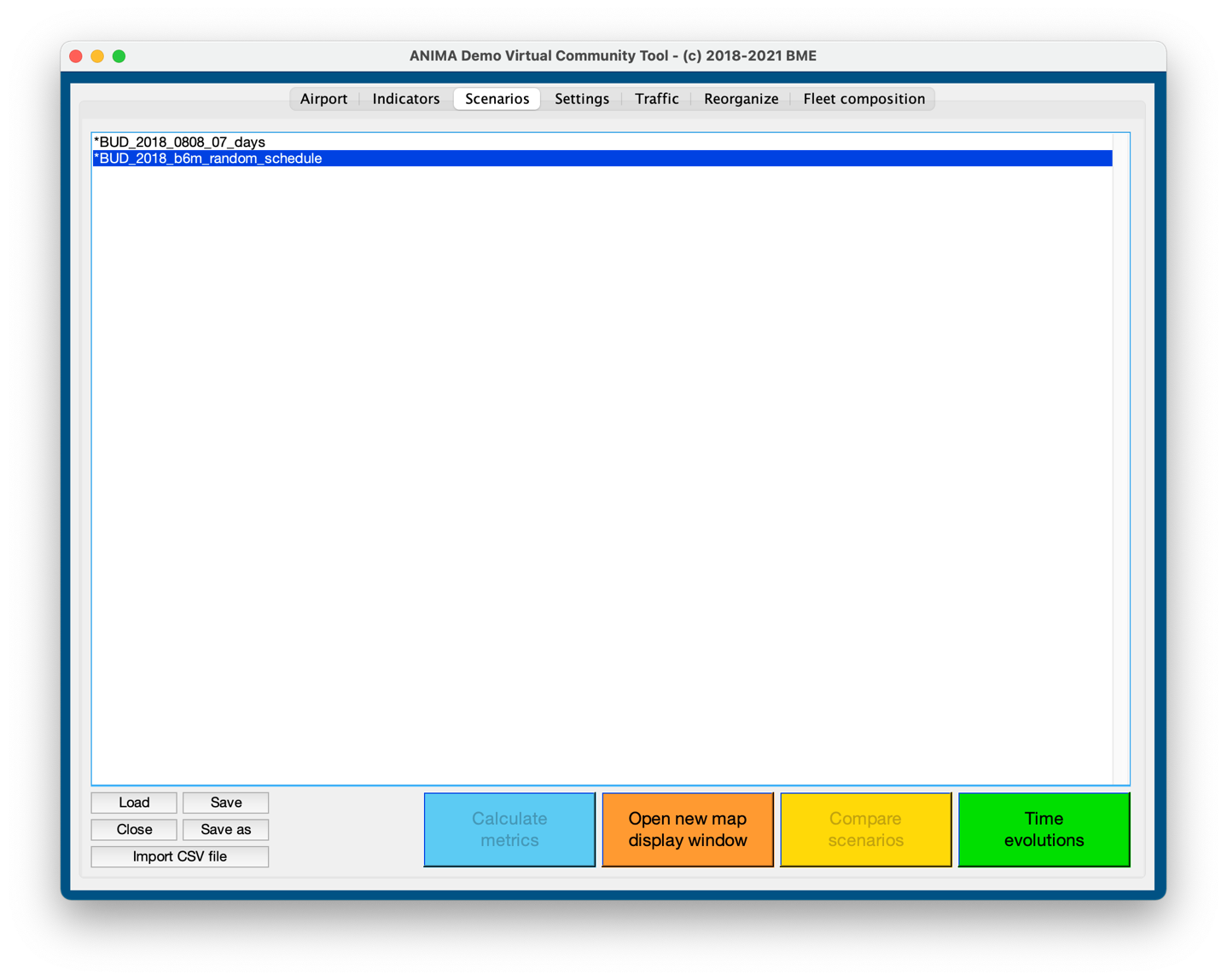 13-14.10.2021
11
This project has received funding from the European Union’s Horizon 2020 research and innovation programme under grant agreement No [769627]
New feature: time evolution
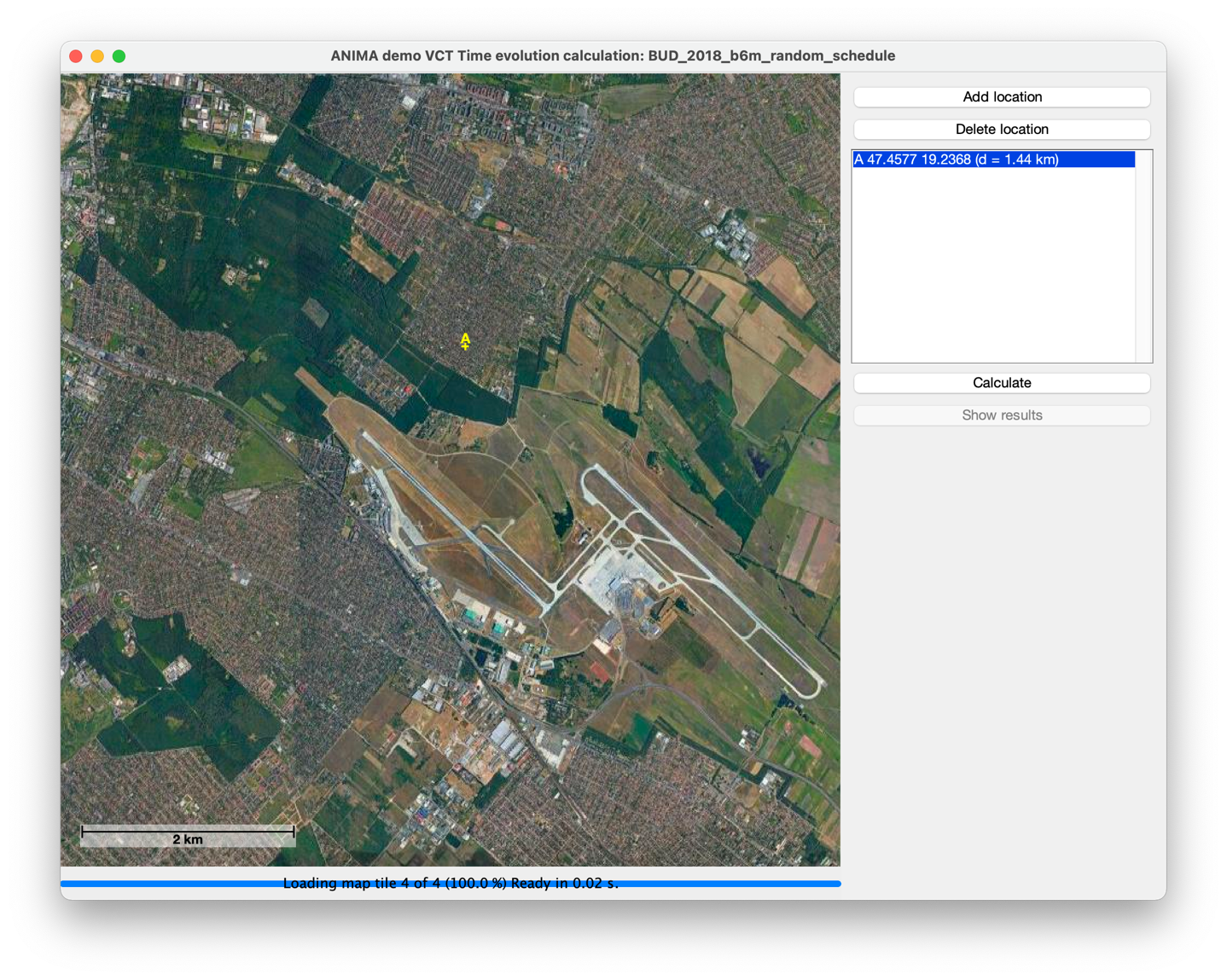 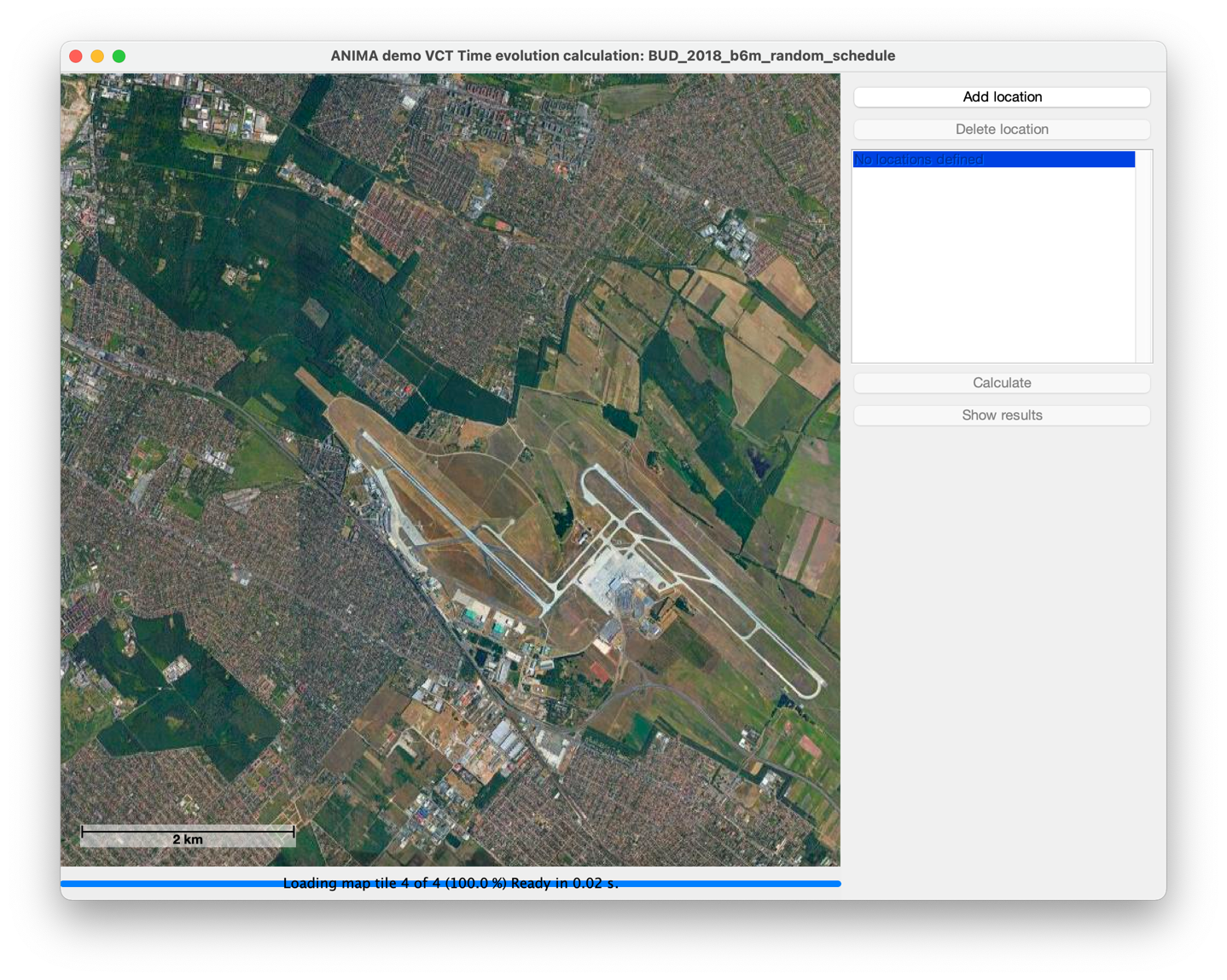 13-14.10.2021
12
This project has received funding from the European Union’s Horizon 2020 research and innovation programme under grant agreement No [769627]
New feature: time evolution
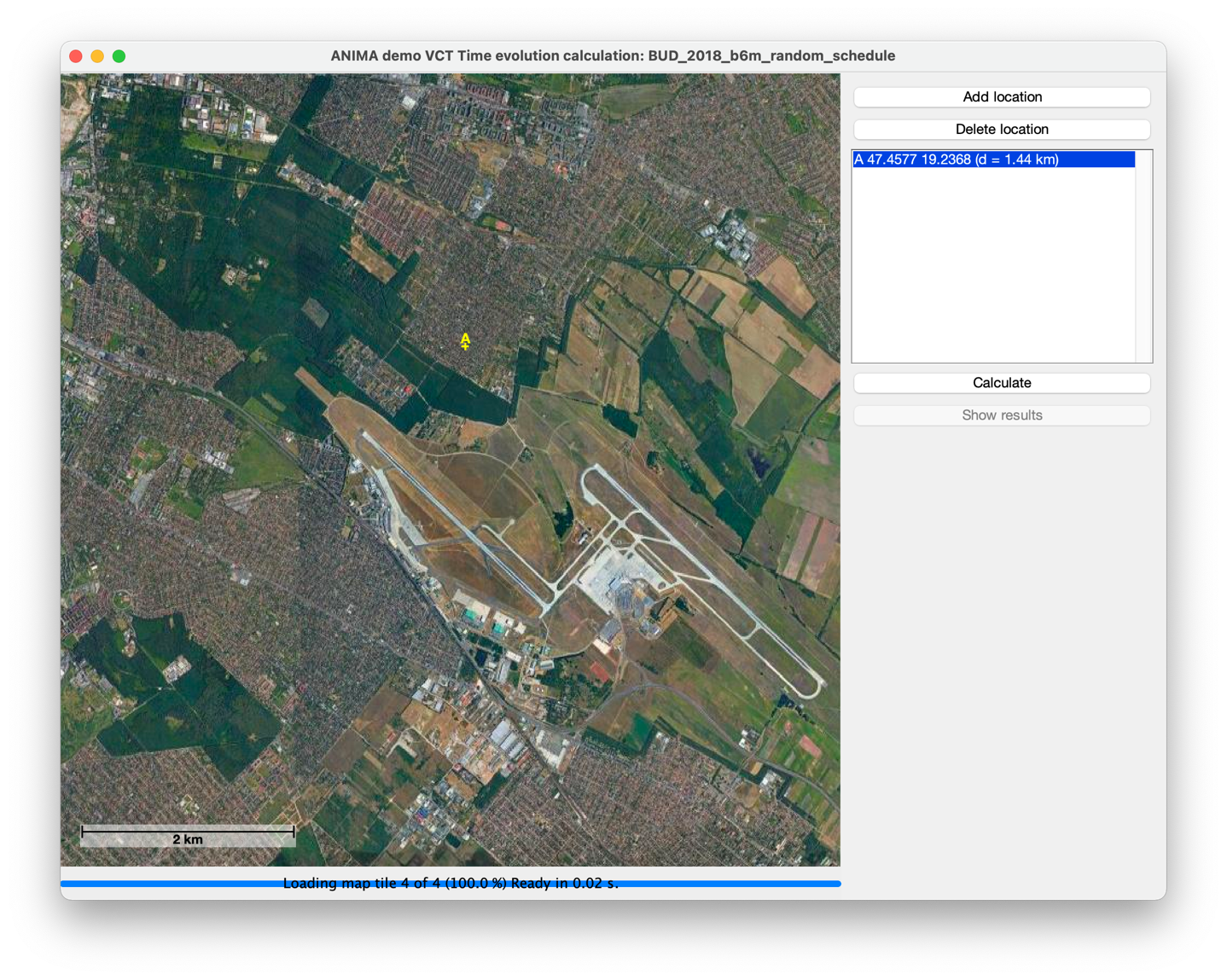 13-14.10.2021
13
This project has received funding from the European Union’s Horizon 2020 research and innovation programme under grant agreement No [769627]
New feature: time evolution
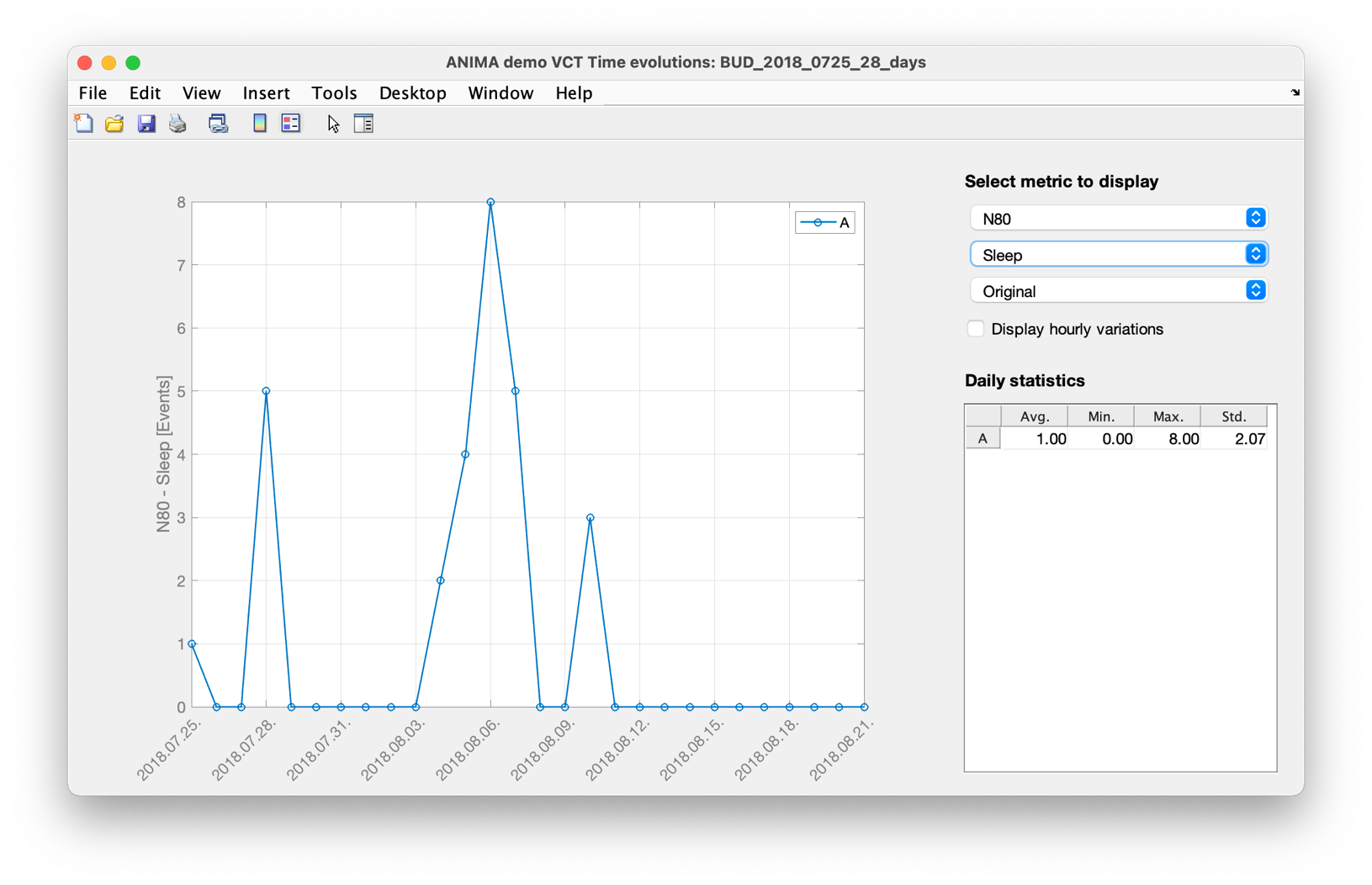 13-14.10.2021
14
This project has received funding from the European Union’s Horizon 2020 research and innovation programme under grant agreement No [769627]
The Virtual Community Tool
Finally: tool is on server, ready to download
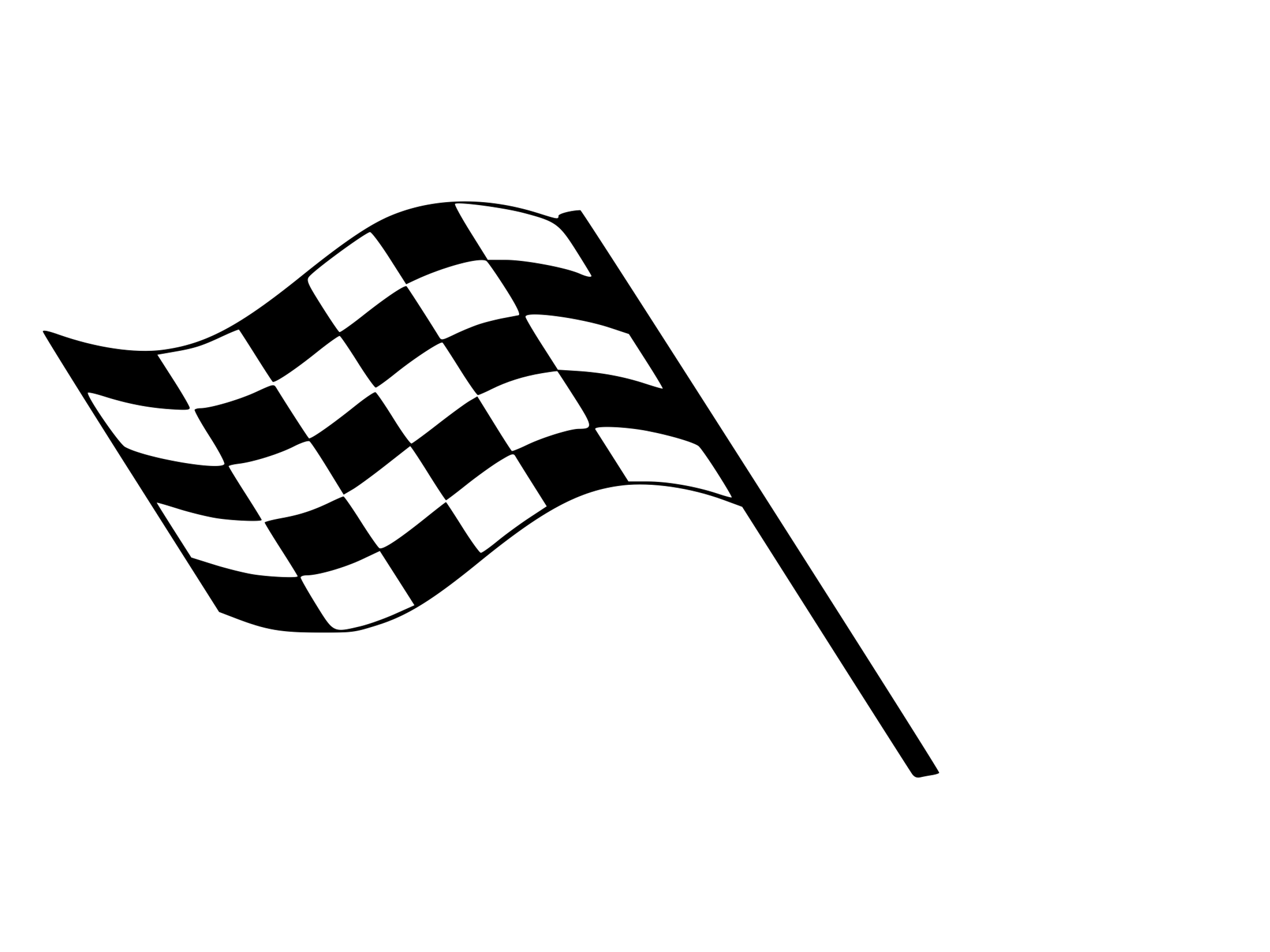 https://last.hit.bme.hu/demoVCT
Random schedule has been generated
(Trial) licence can be requested
Licenses can be anytime recalled
Extensive getting_started document available
User is warned and is only allowed to try-out
13-14.10.2021
15
This project has received funding from the European Union’s Horizon 2020 research and innovation programme under grant agreement No [769627]
The Virtual Community Tool
Finally: tool is on server, ready to download
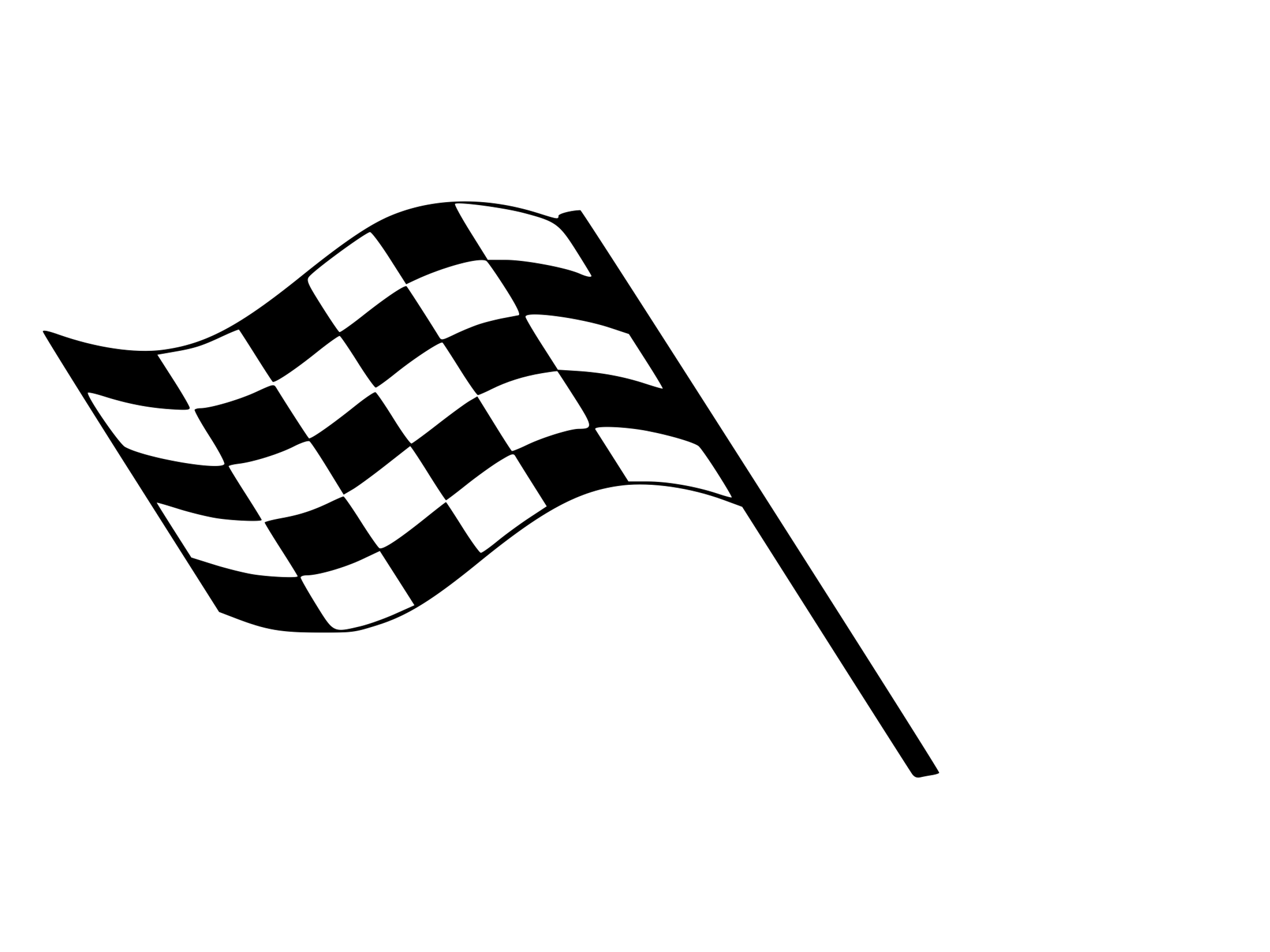 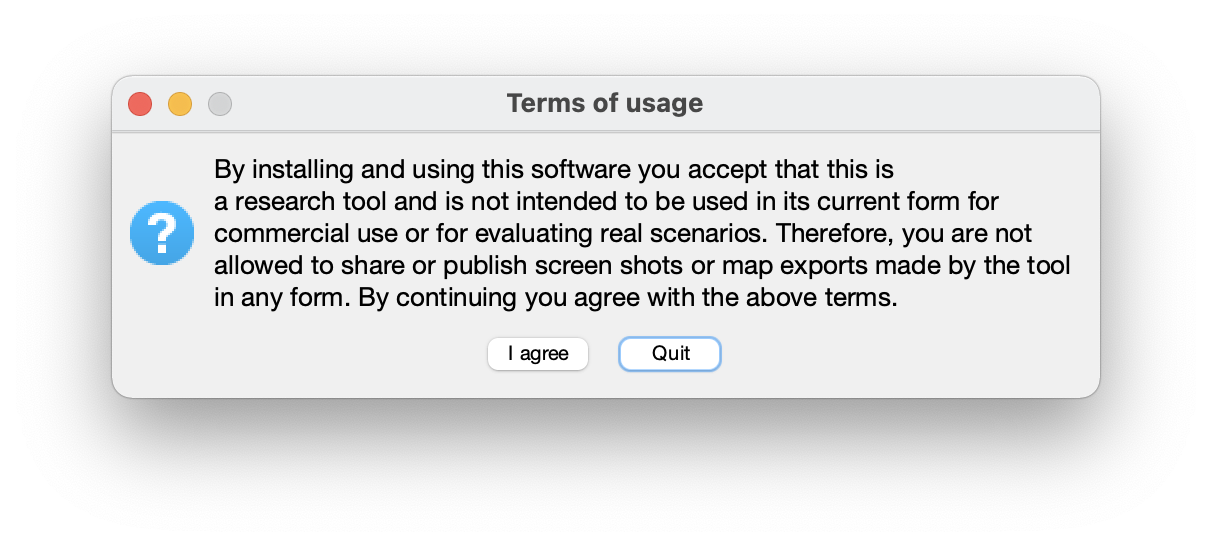 https://last.hit.bme.hu/demoVCT
Random schedule has been generated
(Trial) licence can be requested
Licenses can be anytime recalled
Extensive getting_started document available
User is warned and is only allowed to try-out
13-14.10.2021
16
This project has received funding from the European Union’s Horizon 2020 research and innovation programme under grant agreement No [769627]
Next steps
Please contact me/send me contacts to ask for testing the tool
Other airports to be added? (ANOTEC?)
Further planned improvements
Multi-criteria limits across scenarios(e.g. Spain regulations: annual Lday < 55 dB + worst day’s Lday<58 dB)
Update user manual: new functions + replace screenshots
Dissemination:
home page, promo-video, publication
13-14.10.2021
17
This project has received funding from the European Union’s Horizon 2020 research and innovation programme under grant agreement No [769627]